День рождения Музыки
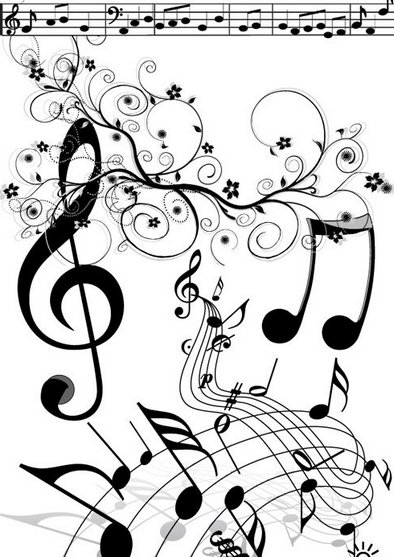 Музыка имеет свой День рождения. 
В1975 году по решению ЮНЕСКО был учрежден Международный день музыки, который проводится 
                1 октября. 

Одним из основателей этого дня был 

Д. Д. Шостакович – великий композитор – классик XX.
«Музыка не только доставляет нам   удовольствие. Она многому учит. Она, как книга, делает нас лучше, умнее, добрее» 
- Дмитрий Борисович 
Кабалевский.
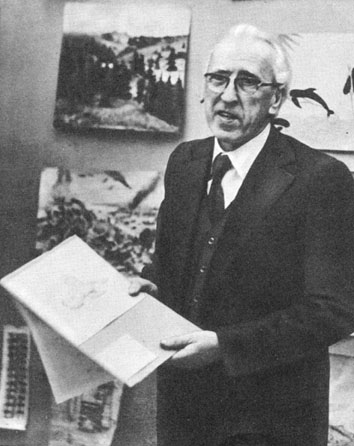 Клавикорд
Клавесин
На листочке, на страничке -То ли точки, то ли птички.Все сидят на лесенкеИ щебечут песенки.
ноты
Треугольная доска,А на ней три волоска.Волосок - тонкий,Голосок - звонкий.
Балалайка
Я стою на трёх ногах,Ноги в чёрных сапогах.Зубы белые, педаль.Как зовут меня? ...
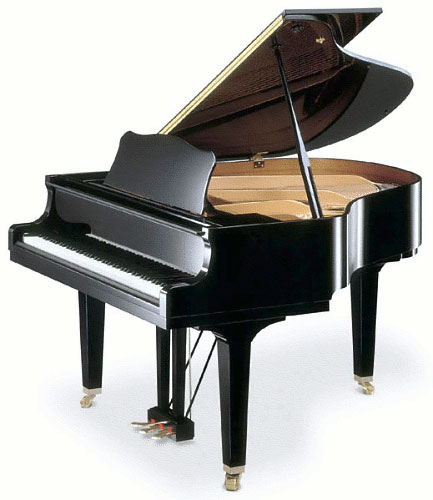 Рояль с баяном подружилисьИ навсегда объединились.А ты названье угадаешьСодружества мехов и клавиш?
Аккордеон
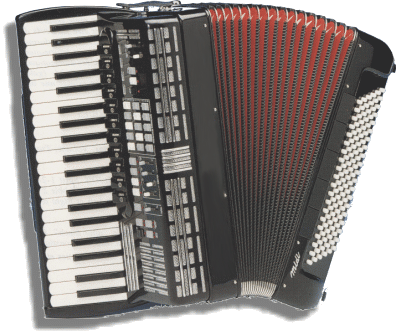 Этот струнный инструментЗазвенит в любой момент -И на сцене в лучшем зале,И в походе на привале.
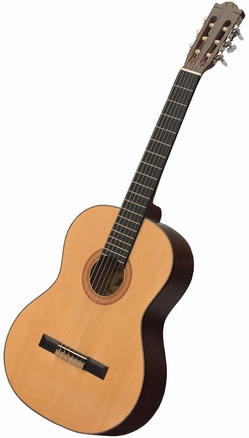 гитара
Он на сцене выступает,В хоре песню начинает.Исполняет весь куплет,Хор припев поёт в ответ.
Солист
Он руками машет плавно,Слышит каждый инструмент.Он в оркестре самый главный,Он в оркестре - президент!
Дирижёр
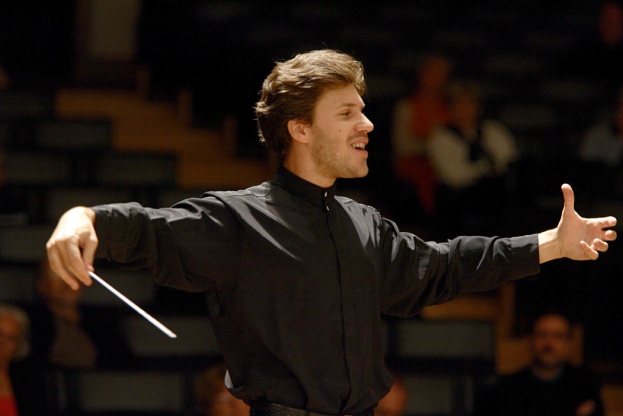 Под музыку эту проводят парад,Чтоб в ногу шагал генерал и солдат.
Марш
Новогодний бал в разгаре,Я кружусь по залу в паре.Этот танец нас пленил,Его Штраус сочинил.
Вальс
Первую пляшут так резво детишки,Парами скачут девчонки, мальчишки.В Польше вторая с рожденья живёт,Всех отгадавших к себе позовёт.
Полька
Кифара
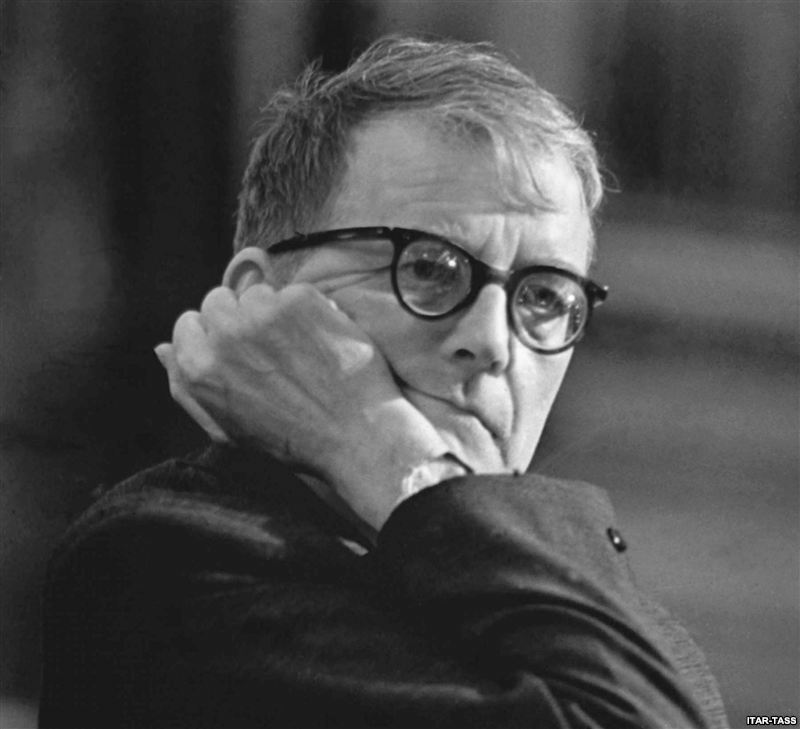 «Любите и изучайте великое искусство музыки. Оно откроет вам целый мир высоких чувств. Оно сделает вас духовно богаче, чище, совершеннее. Благодаря музыке, вы найдёте в себе новые, неведомые вам прежде силы. Вы увидите жизнь в новых тонах и красках».        Д.Д. Шостакович